Duke of Edinburgh @ Rigby Hall
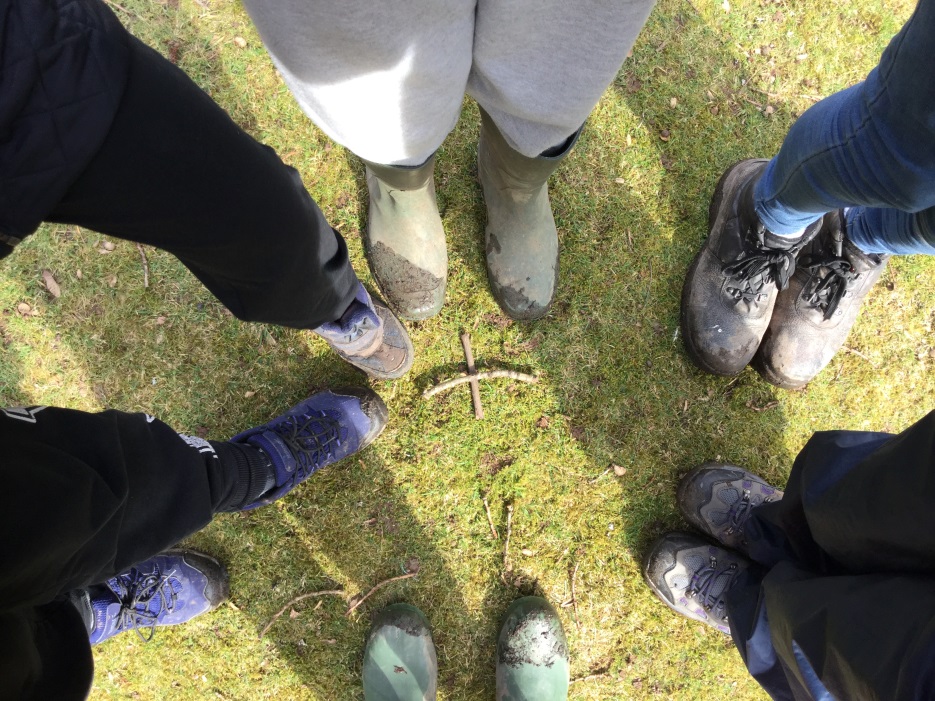 Learning New Skills
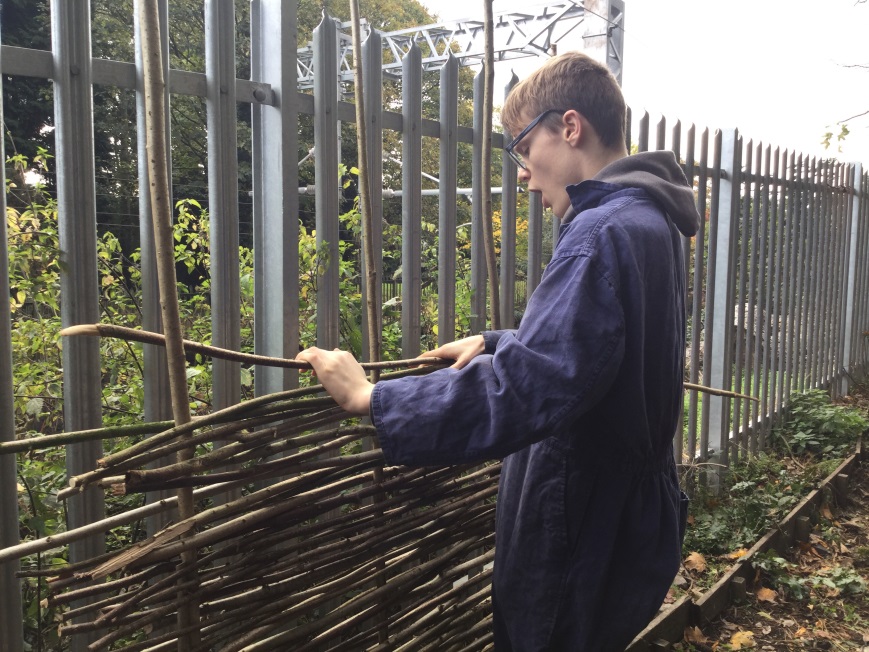 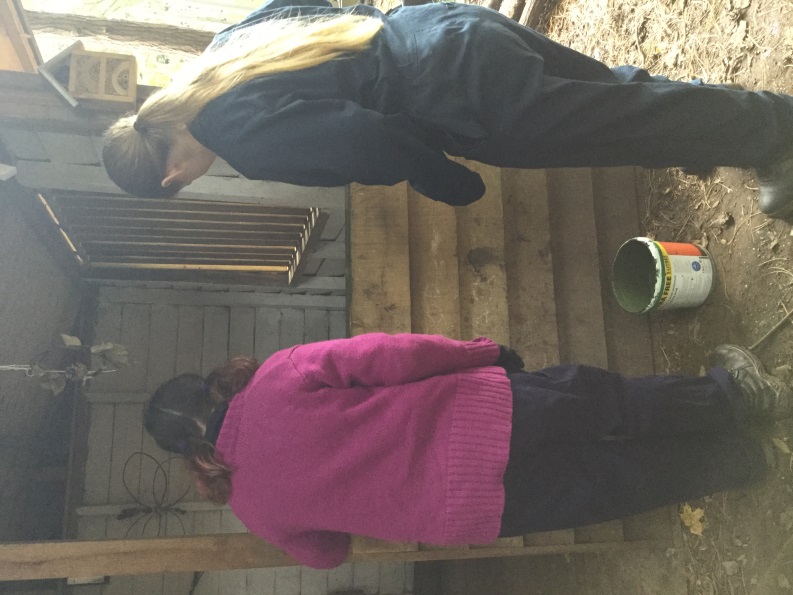 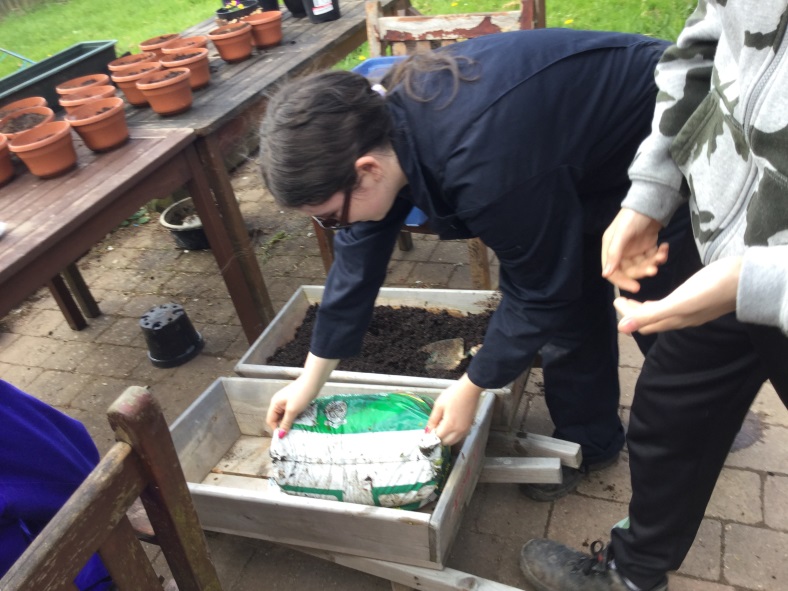 Horticulture
Learning New Skills
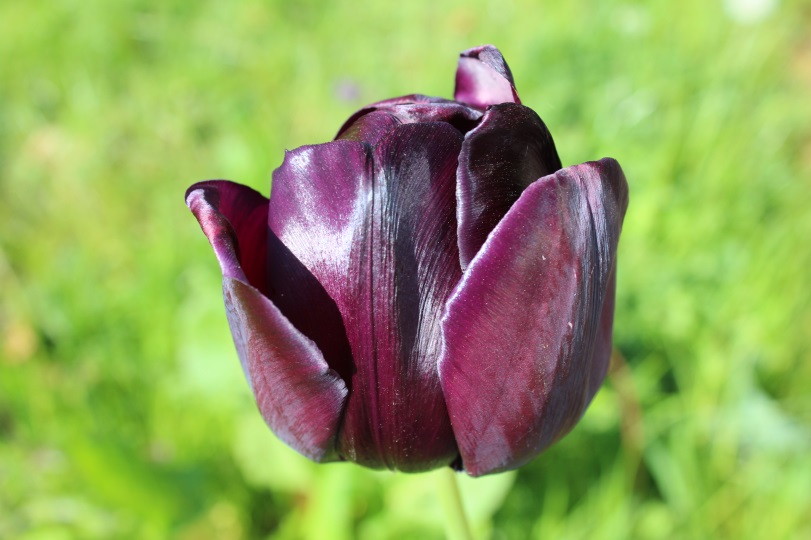 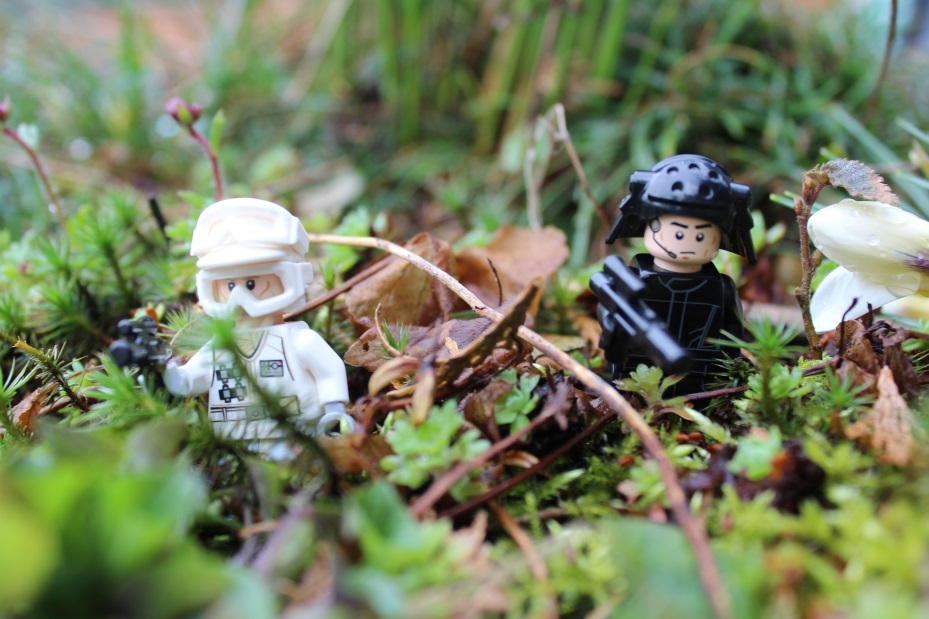 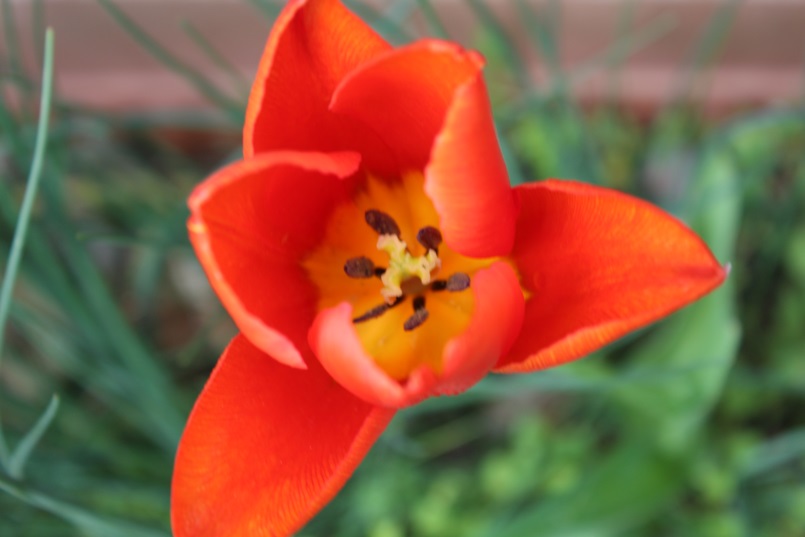 Photography
Physical Development
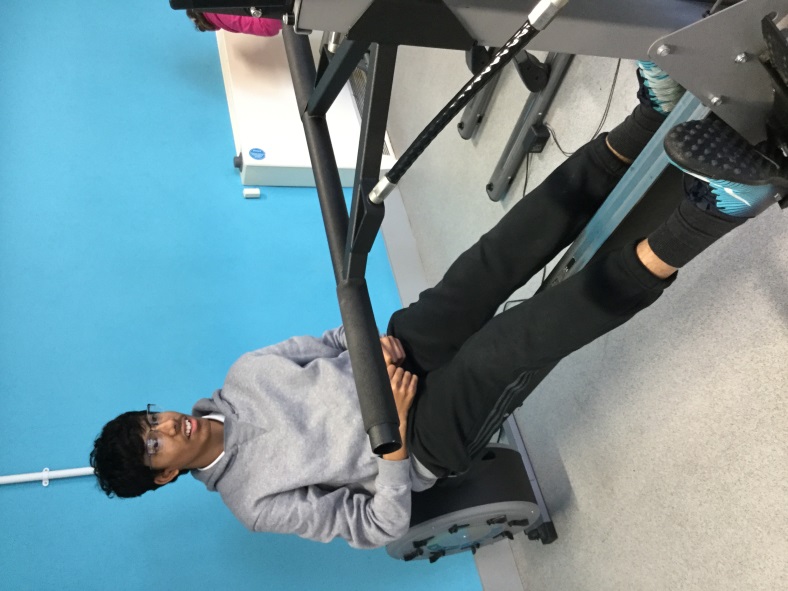 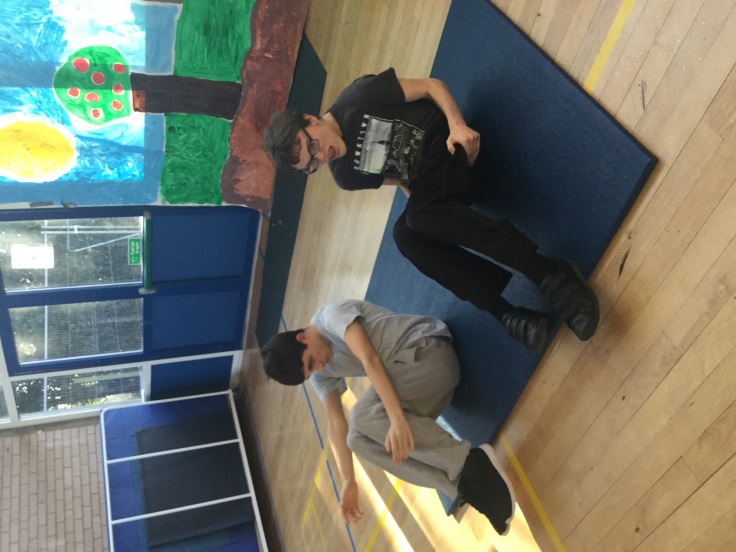 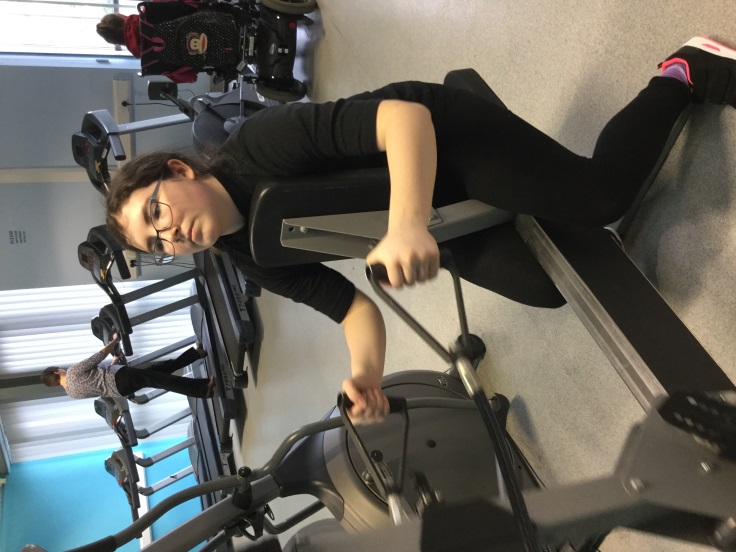 Volunteering
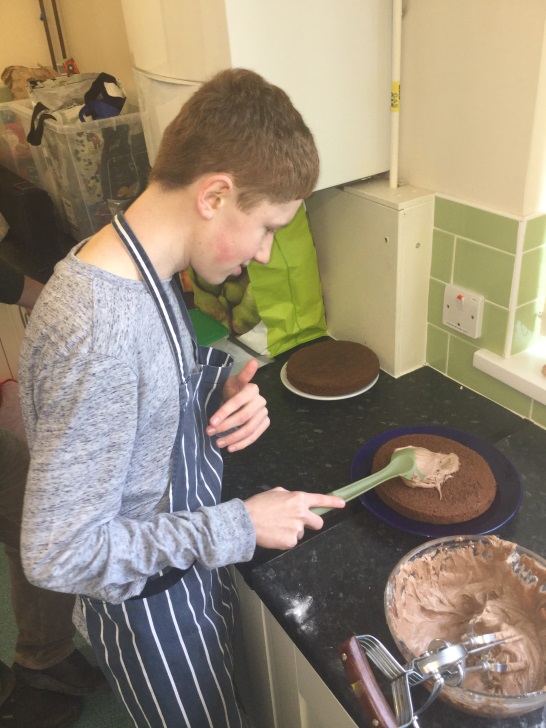 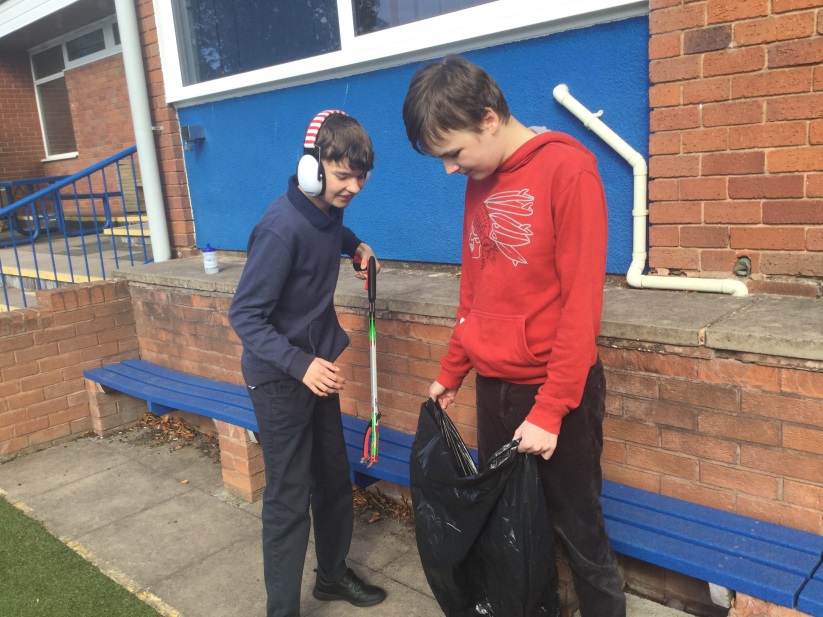 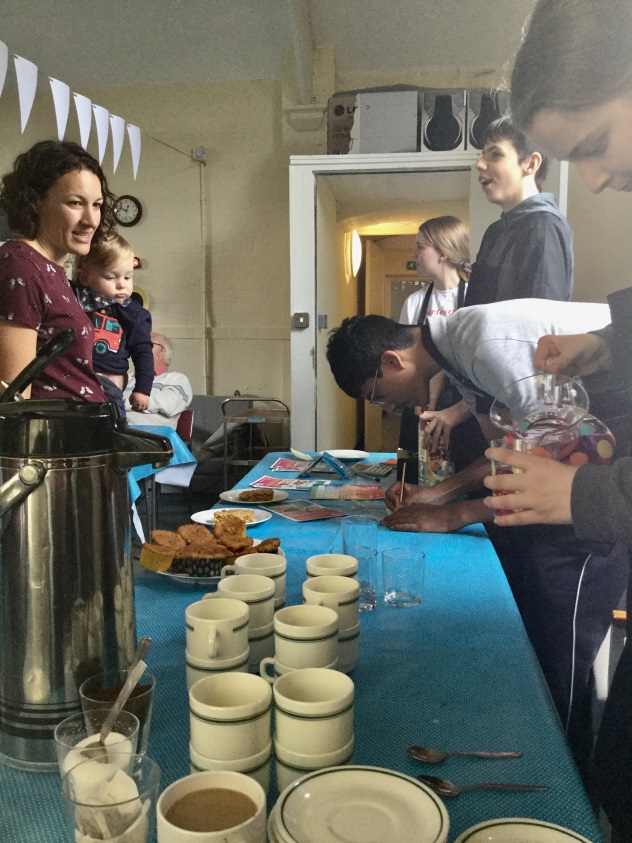 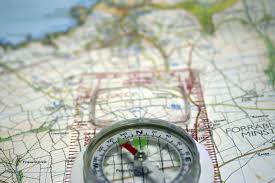 Expedition Skills
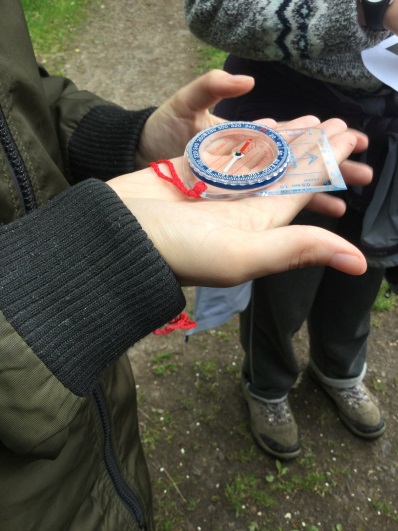 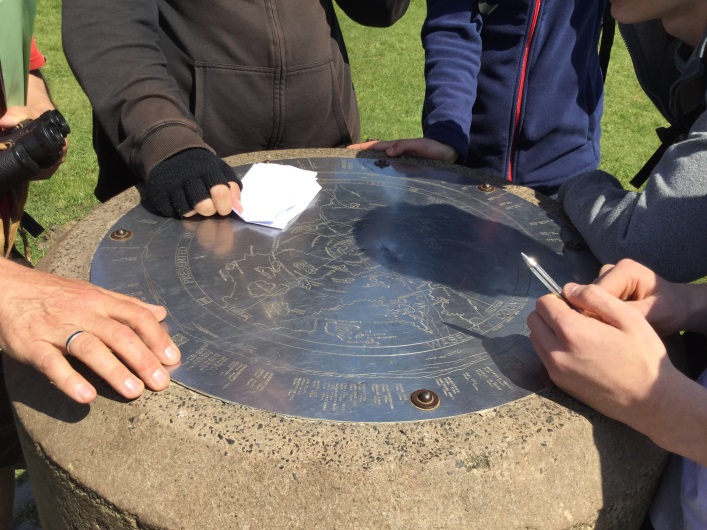 Navigation 
and Planning
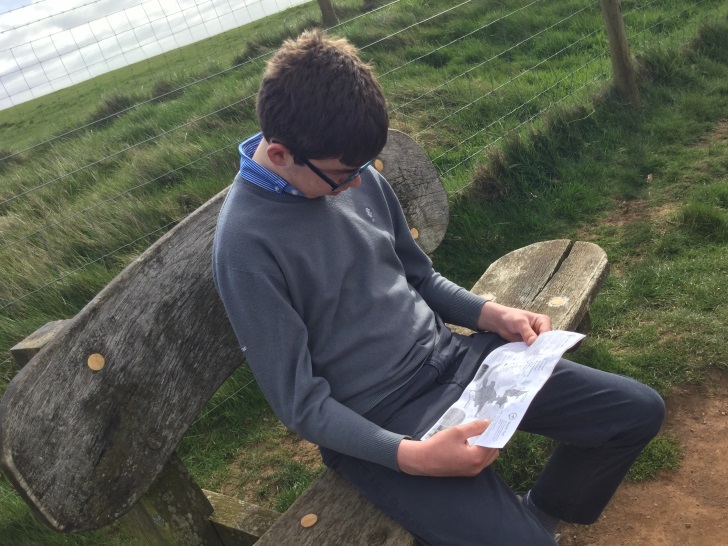 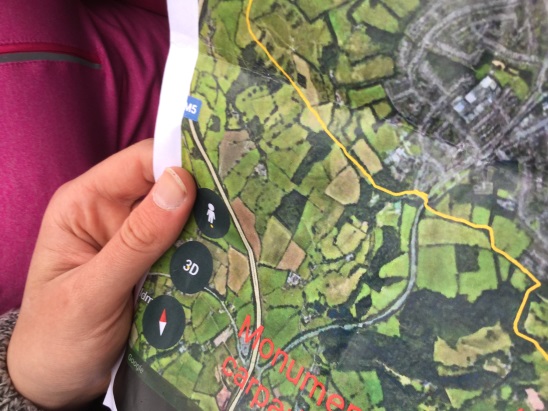 Expedition Skills
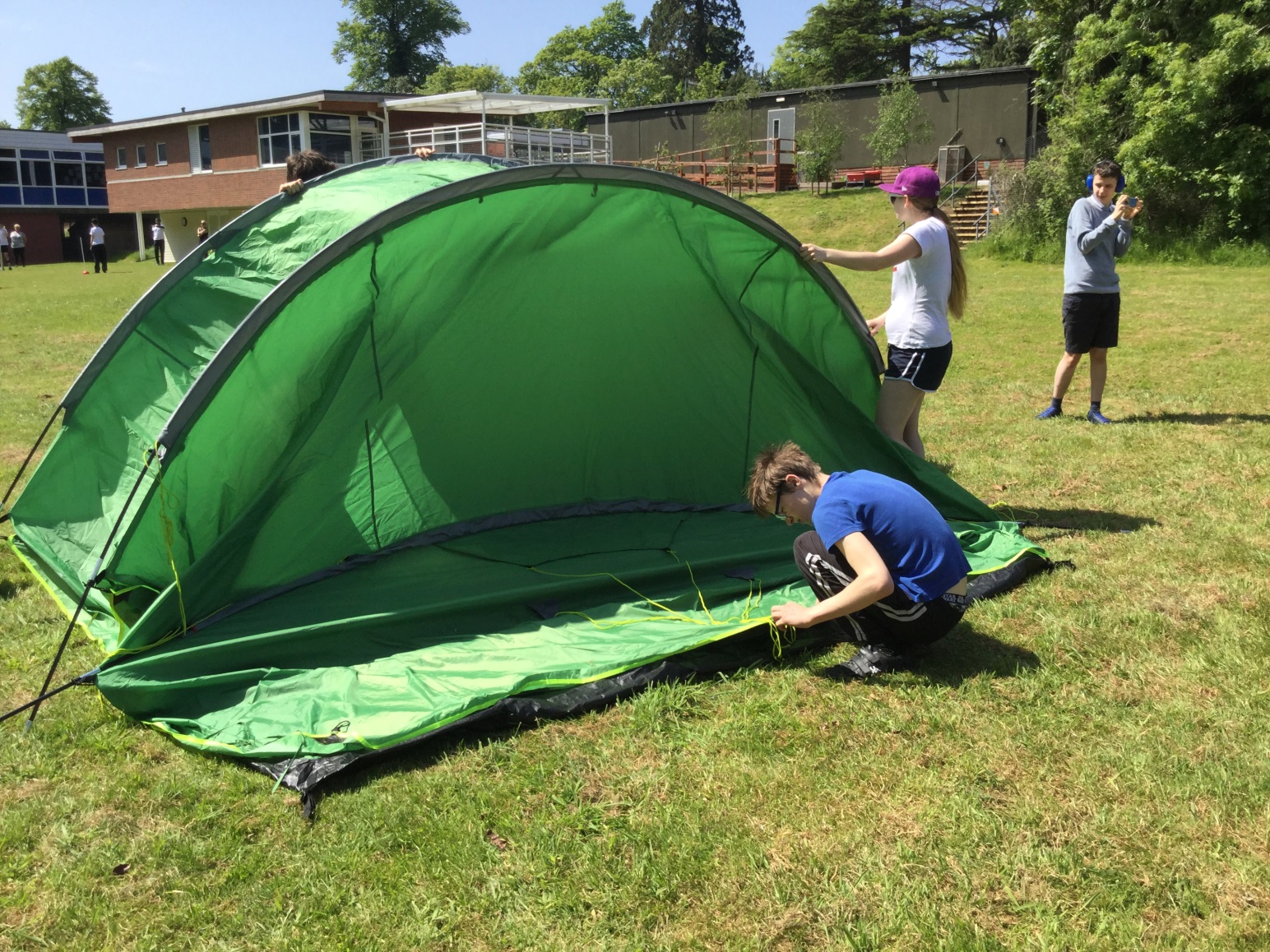 Learning how to put up a tent as part of a team for the expedition.